Proposed Oil and Gas Regulations 
A Significant Step in Addressing 
Air Pollution and Climate Change 
in Canada
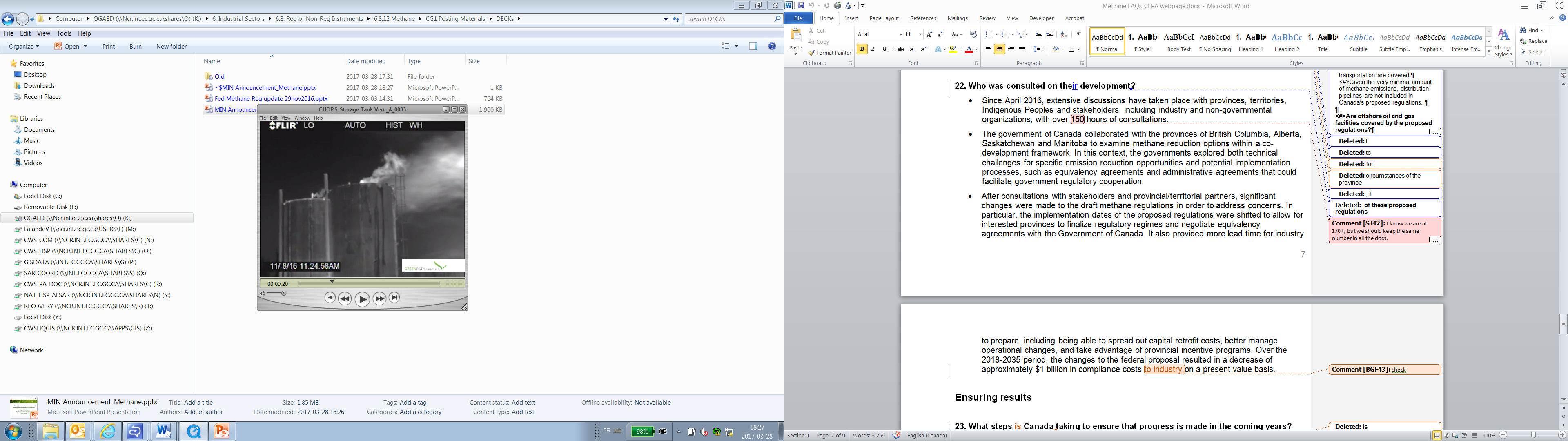 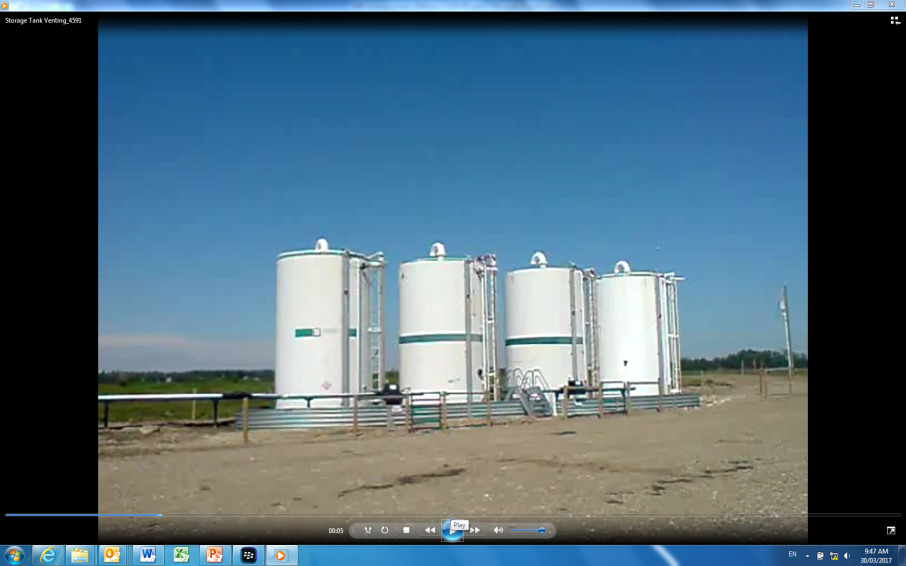 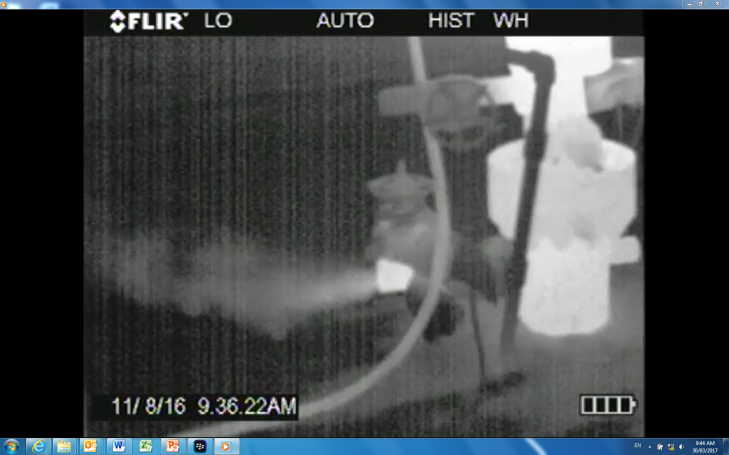 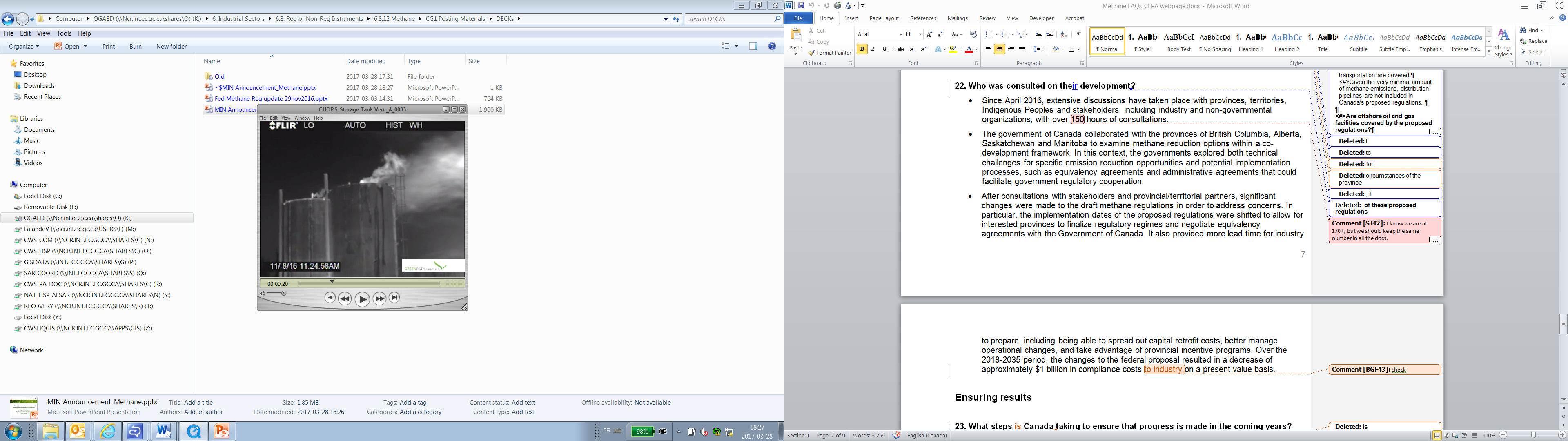 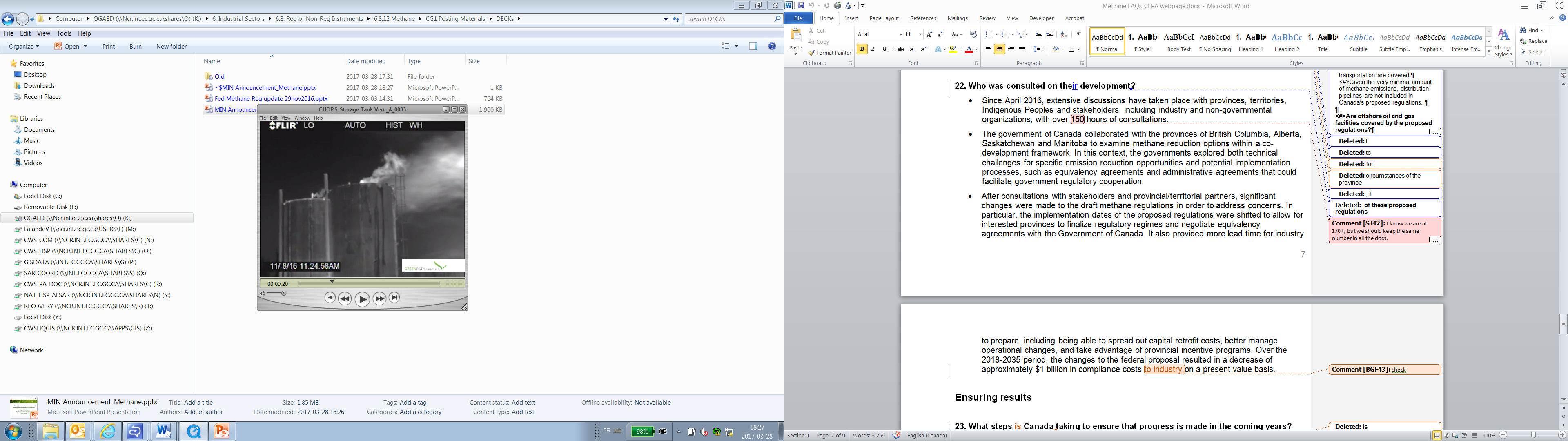 [Speaker Notes: Storage tank: regular picture in the center – no leaks visible, though you could probably smell them; 
Picture at left: Image taken with infrared camera used for leak detection – you can see the leaks coming out of the vents at the top of the tanks.
Picture at right: infrared image of escaping gas from well casing]
PROPOSED METHANE REGULATIONS
Protecting the Health and Environment of Canadians
Unprecedented level of consultations 
In December 2016, the Pan-Canadian Framework on Clean Growth and Climate Change identified these regulations as part of actions that will contribute to achieving our Paris 2030 target
There will be significant air quality benefits
Methane measures for upstream facilities lead to reductions in VOCs
ECCC is also fulfilling its legal obligation reduce carcinogenic VOCs from downstream facilities
Methane
What is it? 
Colorless, odorless, flammable gas
Primary component of natural gas
Global warming potential 25 times greater than CO2 over a 100-year period 
Short-lived climate pollutant – relatively short lifetime in the atmosphere and has a warming influence on climate
Canada’s 2014 Total Methane Emissions (110 Mt CO2e)
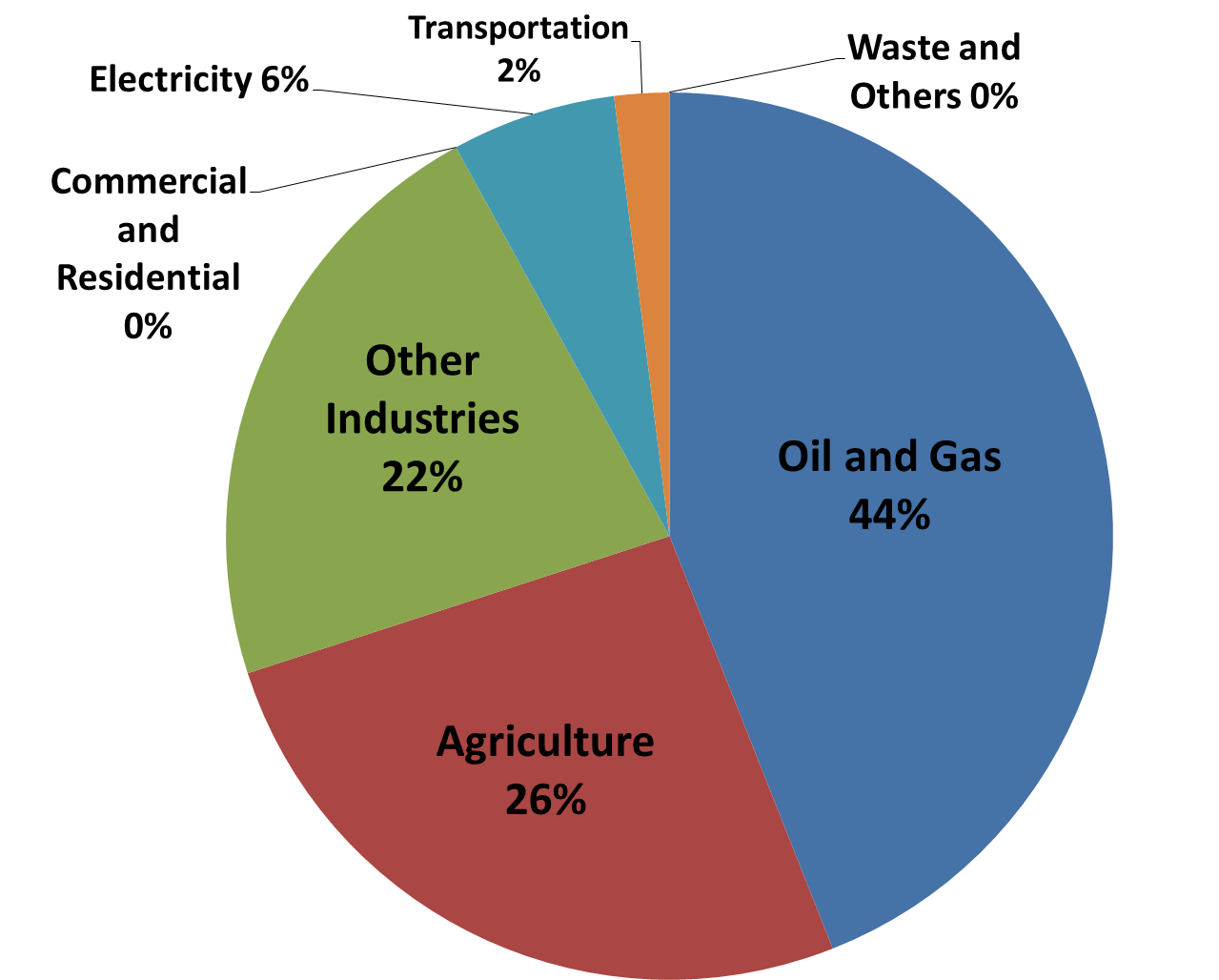 48 Mt 
CO2e
Oil and Gas Methane Across Canada
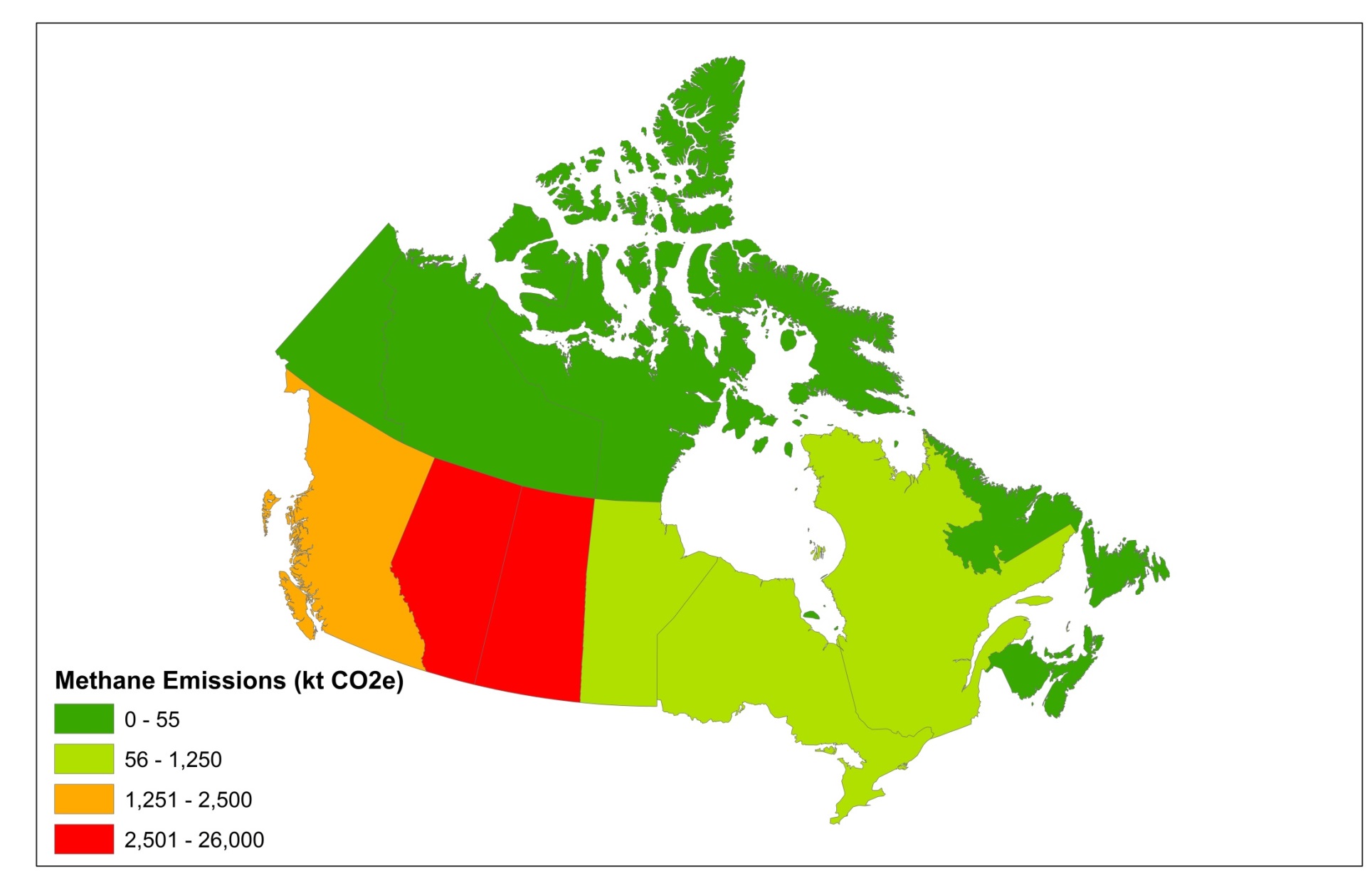 Source: National Inventory Report
Proposed Regulatory Coverage
The proposed regulation covers over 95% of methane emission sources:
Natural Gas Production and Processing
Conventional Oil Production
Transmission
Most oil sands emissions
A small portion of the sector’s emissions are not covered: 
Distribution
Refining
Some oil sands emissions
Canada’s Oil and Gas Sector Methane Emissions
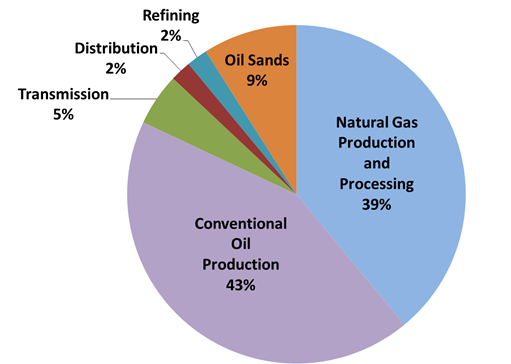 Source: National Inventory Report
Proposed Regulatory Approach
Regulations under Canadian Environmental Protection Act, 1999 (CEPA)
Methane emission limits are being proposed in 5 key areas:

Fugitive equipment leaks  
Venting
Pneumatic devices
Compressors
Well completions
Require corrective actions (equipment repairs, gas combustion and gas conservation)  
Utilize existing provincial reporting structures when possible, such as production accounting systems
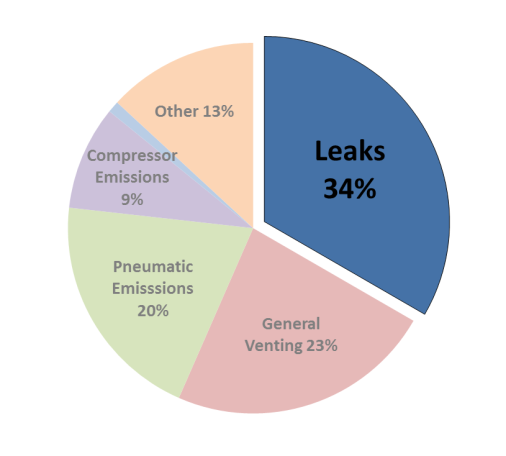 1. Leak Detection and Repair (34% of methane oil and gas emissions)
Establish and maintain emission control program to detect and repair gas leaks
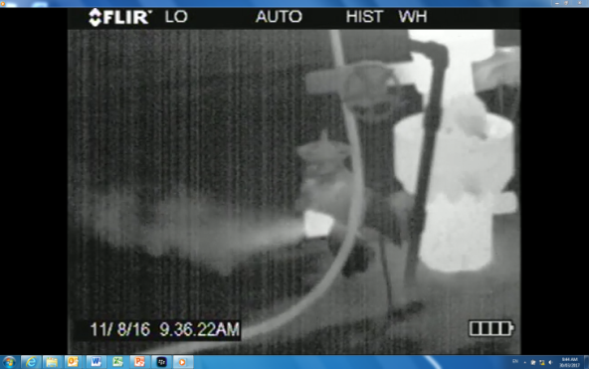 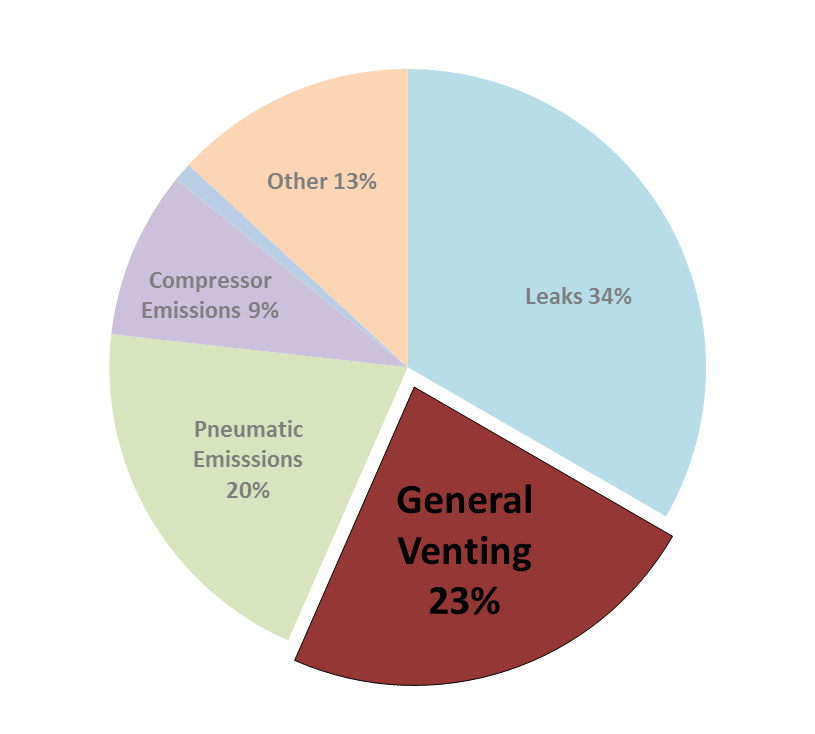 2. Venting (23% of methane oil and gas emissions)
Restrict venting of gas => Reduce emissions by 95% 
Rely on current provincial reporting activities
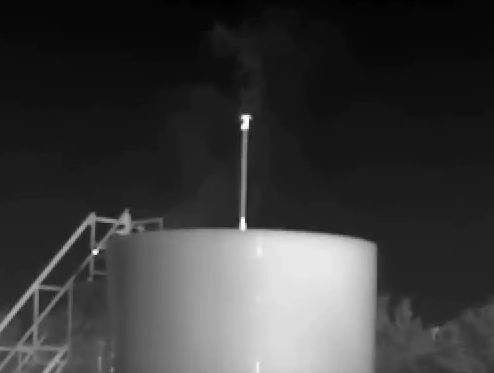 Intentional venting from thief hatch on storage tank
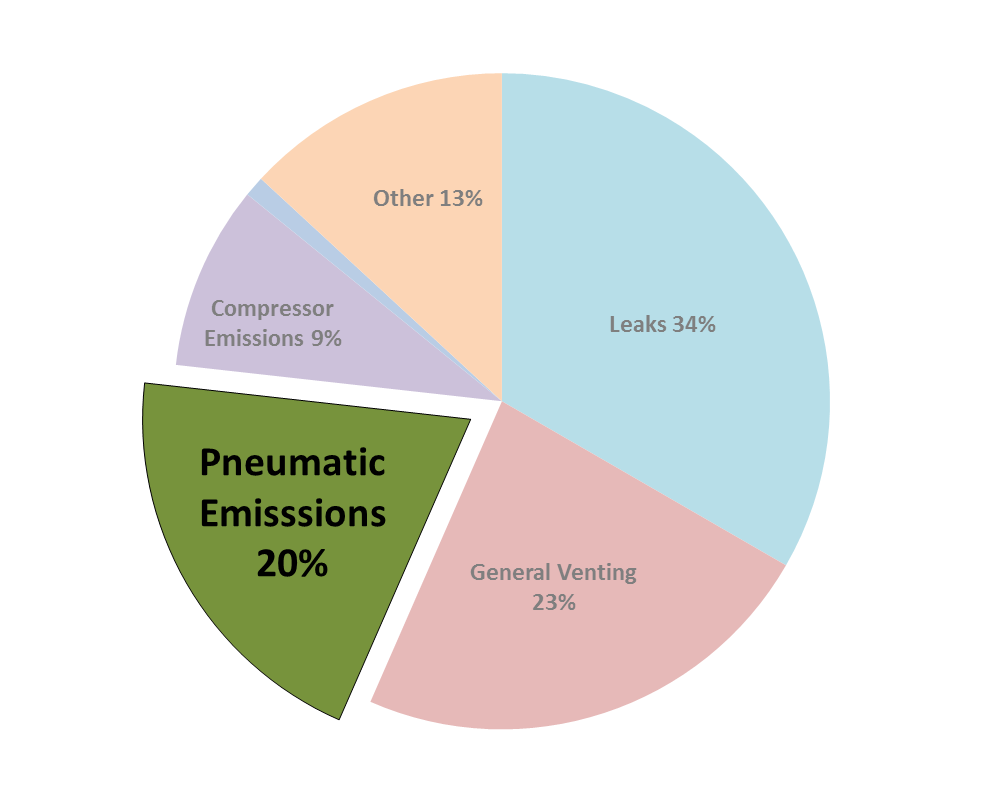 3. Pneumatic Devices(20% of methane oil and gas emissions)
A pneumatic device is an automated instrument (usually natural gas-driven) widely used in oil and gas industry                                  for maintaining a process condition, such as liquid level, pressure,                pressure difference and/or temperature
non-emitting controllers for larger facilities; low-emitting for smaller facilities
non-emitting pneumatic pumps for larger pump rates
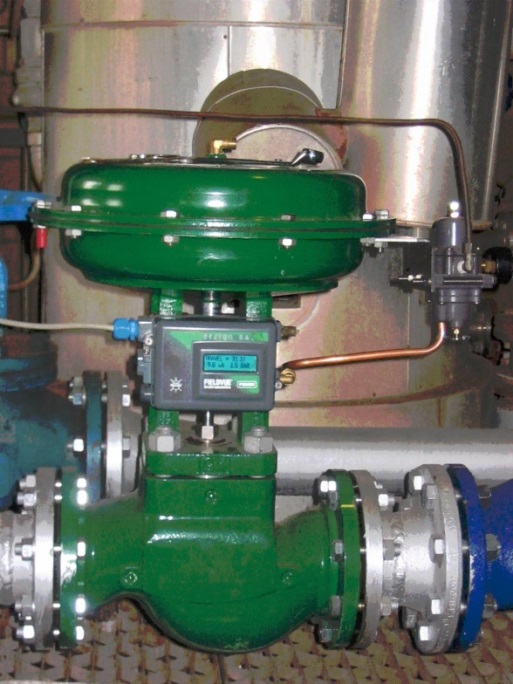 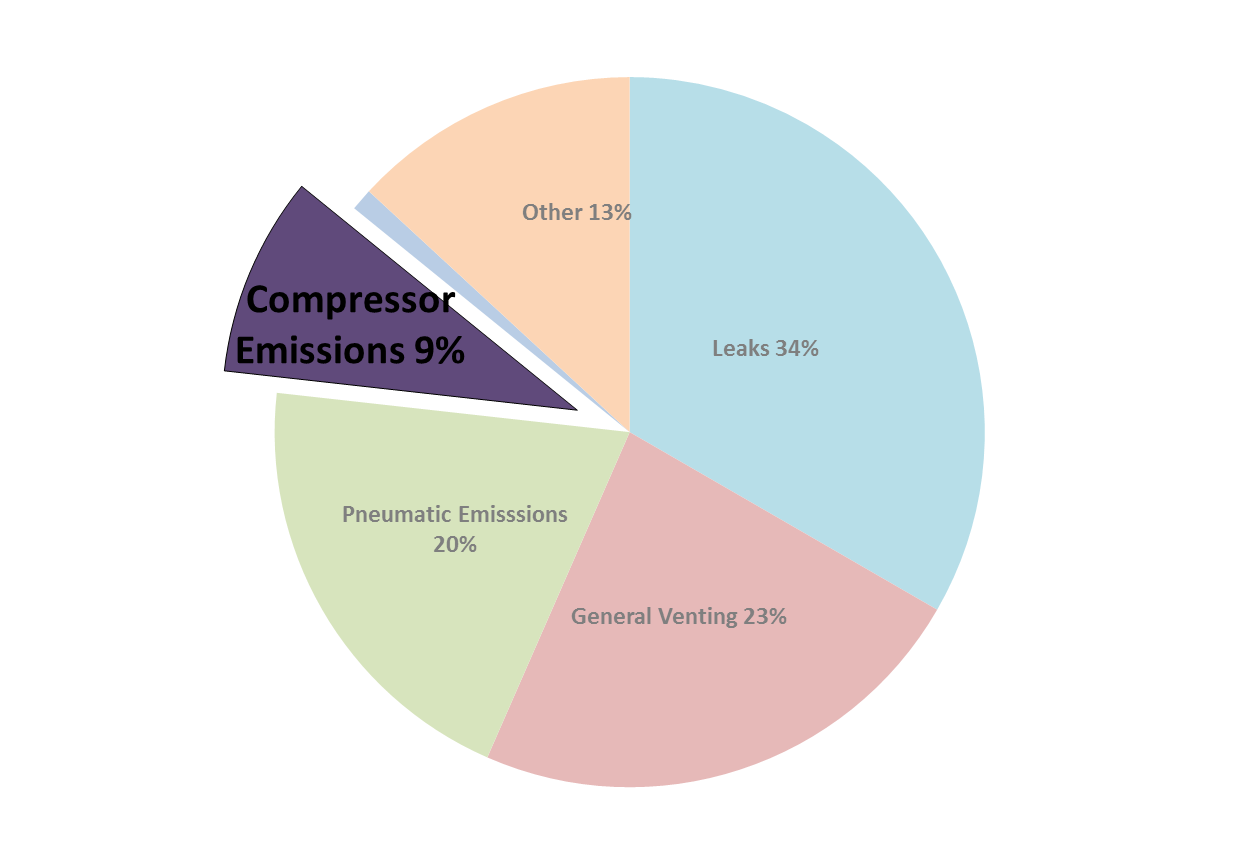 4. Compressors(9% of methane oil and gas emissions)
A compressor is a mechanical device that increases the pressure of natural gas and allows the gas to be transportedfrom the production site, through the supply chain, to the consumer
Requires annual measurements of compressor vents
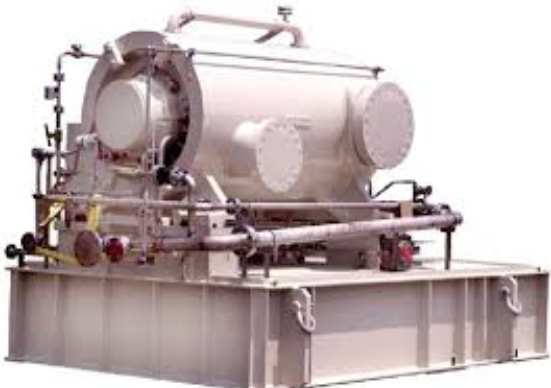 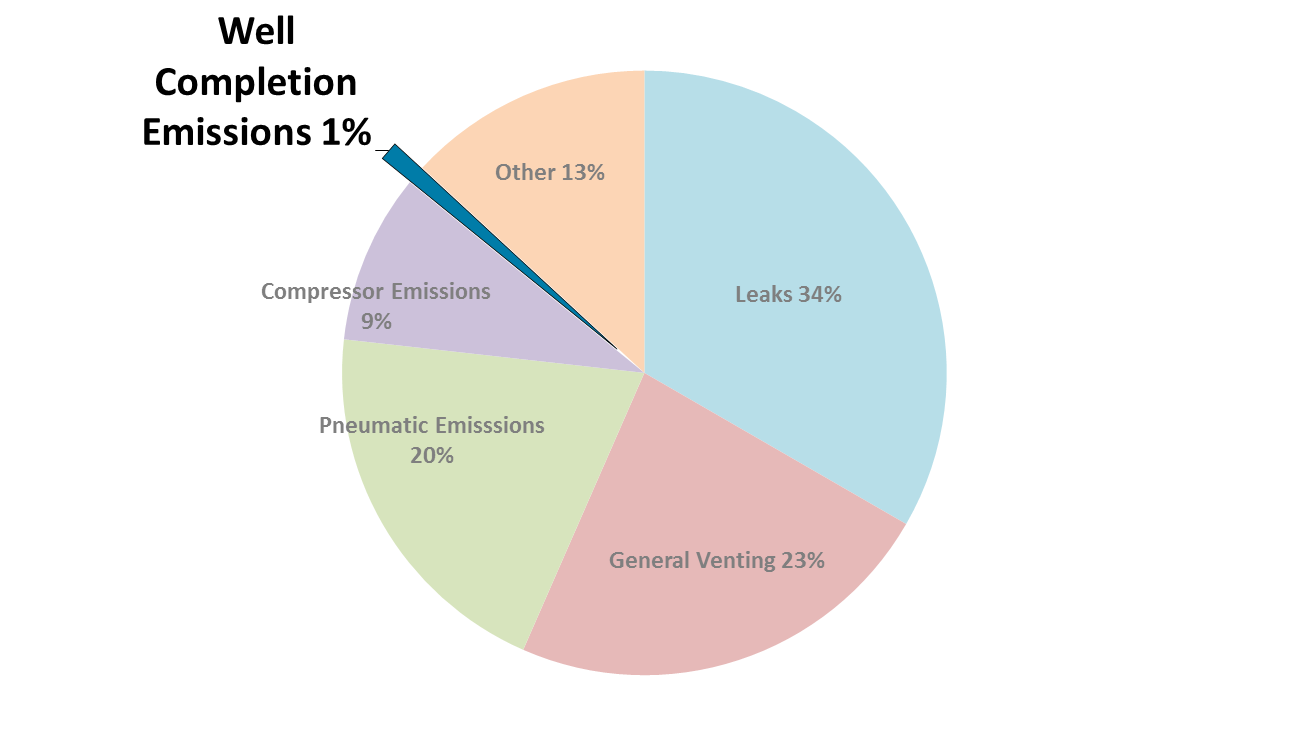 5. Well Completions by Hydraulic Fracturing(1% of methane oil and gas emissions)
Prohibits venting at facilities during fracturing operations at oil and gas wells
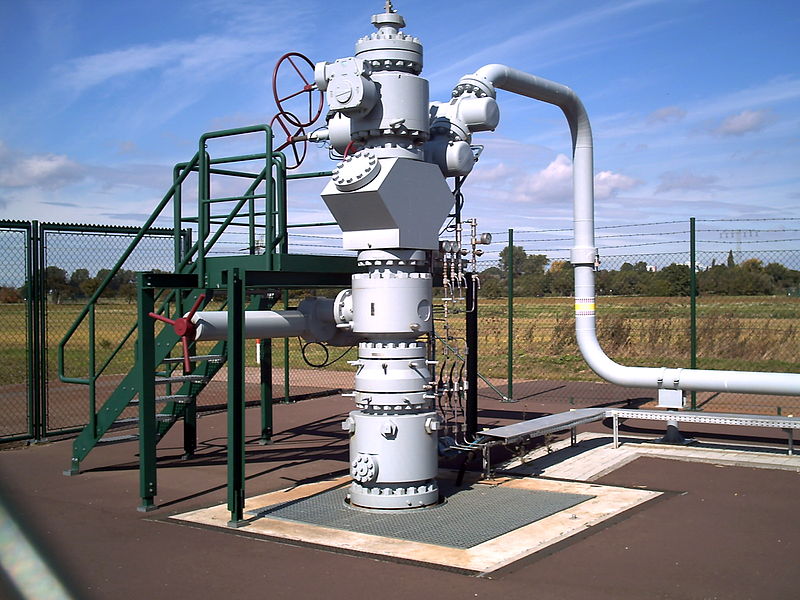 Collaborating with Partners and Stakeholders
Provinces/Territories
Extensive consultations with Western provinces to ensure coordinated action on methane and to inform development of federal approach
ECCC negotiated a “co-development framework” to facilitate discussions 
As a result, key changes made to original ECCC proposal, including adjusting proposed coming into force dates to facilitate potential for equivalency or administrative agreements
ECCC working with NS and NL governments, offshore boards and industry regarding implementation of the requirements offshore
Industry
ECCC actively worked with industry on regulatory approach and adjusted proposed coming into force dates, providing more lead time for industry to plan for changes and spread out costs over time
ENGOs
Extensive consultation with environmental organizations, such as the Pembina Institute, Environmental Defense Fund and Clean Air Task Force
Indigenous Peoples
ECCC met with the key groups with a focus on First Nations oil and gas issues such as the Indian Resource Council and Indian Oil and Gas Canada to explain the draft proposed regulations in detail
[Speaker Notes: The views of provinces and territories have varied based on the importance of the sector and on the potential impacts of the regulation on their environmental and economic objectives.]
Anticipated Costs and Benefits
Reducing methane is lowest cost GHG-related abatement opportunity in energy sector
EDF / ICF: estimated average cost: C$2.76/tonne CO2e
ECCC:  estimates average cost: C$10/tonne CO2e 
Significant air quality co-benefits from the VOC reductions this regulation will bring about (not factored into the cost analysis)
Avoided climate change damages expected for proposed reductions are valued at $13.4 billion over 2018-2035 (reduction of 282 megatonnes of CO2e)
Value of conserved gas estimated at $1.6 billion over this period 
The currently wasted gas equals amount used in SK for home heating
The proposed regulation is similar to, or less stringent than, existing US Federal and State regulations, whose coverage of total production is much greater than Canada’s 
Costs for oil and gas industry estimated at $3.3 billion over the same period
0.4% of estimated cumulative industry expenditures ($700 billion) over 2018-2035
Expected net benefits of $11.7 billion over 2018-2035
[Speaker Notes: We are working with the  provinces and territories and the energy sector to provide the flexibility it needs to cost-effectively cut methane emissions. Through innovation in clean technology, Canada’s oil and gas sector can become a global leader in responsible energy production]
PROPOSED VOC 
REGULATIONS
Volatile Organic Compounds (VOCs)
Canada is taking action to improve air quality by limiting releases of VOCs from large downstream oil and gas facilities, such as refineries, upgraders as well as some petrochemical facilities 
VOCs are air pollutants that contribute to the formation of smog, which is known to have adverse effects on human health and the environment
A group of VOCs called “petroleum and refinery gases” pose a particular risk to Canadians’ health because they may contain carcinogenic substances, such as benzene and 1,3-butadiene
These gases were declared toxic to human health by Government of Canada as Canadians living and working in the vicinity of certain oil and gas facilities can be exposed to them
Government of Canada has a legal obligation to take steps to reduce the risks to Canadians
Proposed Regulatory Coverage
The proposed regulations would limit releases of VOCs – including petroleum and refinery gases – from large petroleum and petrochemical facilities 
Would apply to 18 petroleum refineries, 6 oil sands upgraders and 2 petrochemical facilities across Canada 
These facilities would be required to put in place:
a leak detection and repair (LDAR) program to find and fix leaks
preventive equipment requirements to prevent leaks from occurring
a fenceline monitoring program to monitor the concentration of certain VOCs at the facility perimeter
training, record-keeping, reporting and auditing activities
1. Leak Detection and Repair
The proposed regulations would require facility operators to implement a LDAR program, which would include:
maintaining an inventory of equipment components;
completing three inspections per year of all equipment components in the inventory;
repairing significant leaks within specified timelines; and
replacing components with repeated leaks
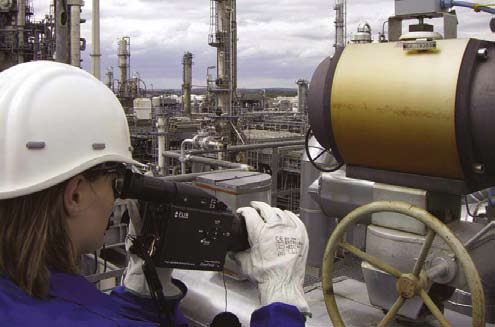 1. Leak Detection and Repair
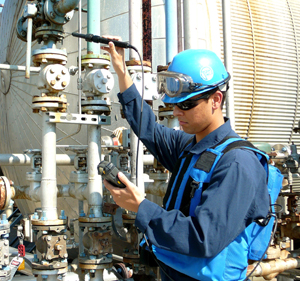 2. Preventive Equipment Requirements
The proposed regulations would require facility operators to ensure that certain equipment components meet design and operating requirements that would minimize releases into the environment
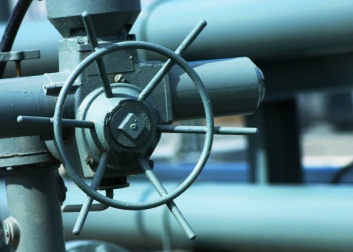 3. Fenceline Monitoring
The proposed regulations would require facility operators to monitor VOC concentrations at the facility perimeter
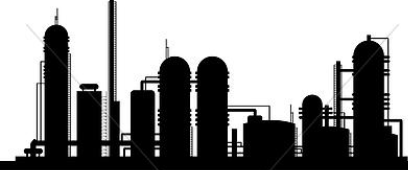 4. Training, Record-Keeping, Reporting and Auditing
The proposed regulations would require facility operators to undertake certain administrative activities
Collaborating with Partners and Stakeholders
ECCC has undertaken consultations during the development of the proposed VOC regulations:
Many of the requirements were adapted from the Base-Level Industrial Emissions Requirements (BLIERs) process for VOCs, which included detailed discussions with stakeholders from 2009-2012
In spring 2016, ECCC released a discussion paper for comment and organized webinars, follow-up meetings, etc.

The proposed regulations incorporate flexibilities and adjustments to address comments from stakeholders

Pre-publication in Part I of the Canada Gazette gives interested groups and individuals a final opportunity to review and comment on the proposed regulations before they are enacted
Anticipated Costs and Benefits
Important air quality benefits
The proposed regulations are expected to result in reductions of 102 kilotonnes of VOC emissions and 43 kilotonnes carbon dioxide equivalent (CO2e) of greenhouse gas emissions
Premature mortality of 43 persons would also be avoided

Reduced exposure to toxics for Canadians living around facilities
Most facilities are located in and around urban centres and First Nations

Facility operators would incur costs to comply with the requirements, but would also recover products that would otherwise have been lost from leaking equipment

Total benefits are estimated at $313 million, while total costs are estimated at $254 million
NEXT STEPS
Next Steps for Methane and VOCs
The proposed regulations will be published in Canada Gazette, Part I on May 27, 2017

A 60-day public comment period will follow this publication

ECCC will continue to consult with provinces, territories, Indigenous peoples, industry, ENGOs and other stakeholders to develop the final regulations
Continue to work with interested provinces on equivalency and other collaborative agreements

The targeted publication dates for the final regulations in Canada Gazette, Part II, are in 2018